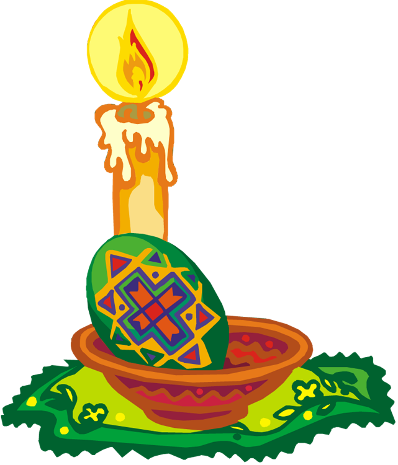 Радости православной Веры. Пасха.
Фомина Татьяна Петровна, учитель начальных классов, МОУ Гимназия №12 г. Тверь
ВВЕДЕНИЕ
Ра́дость – внешнее проявление любви, действие благодати Святого Духа в сердце человека. Радость и любовь является признаком того, что человек находится на правильном пути в деле спасения.
   Не секрет, что нам приходится заново учиться праздновать наши традиционные праздники. Когда-то традиции передавались в семье из поколения в поколение – «из уст в уста», «от сердца к сердцу». Народные праздники знакомят обучающихся с существующими традициями и обычаями русского народа, помогают донести до ребёнка высокие нравственные идеалы.
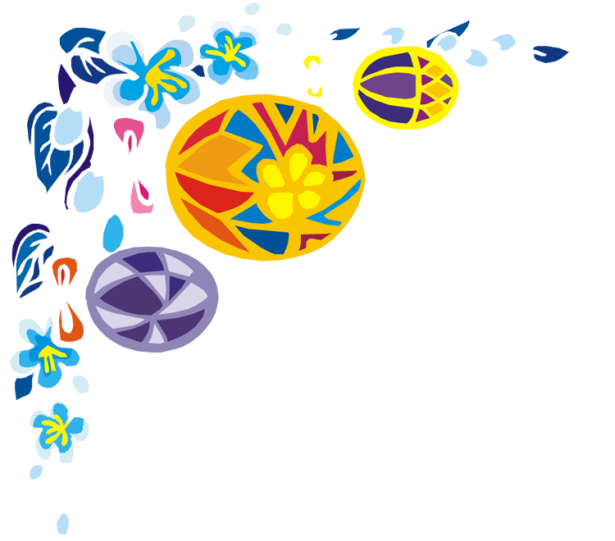 АКТУАЛЬНОСТЬ ПРОЕКТА
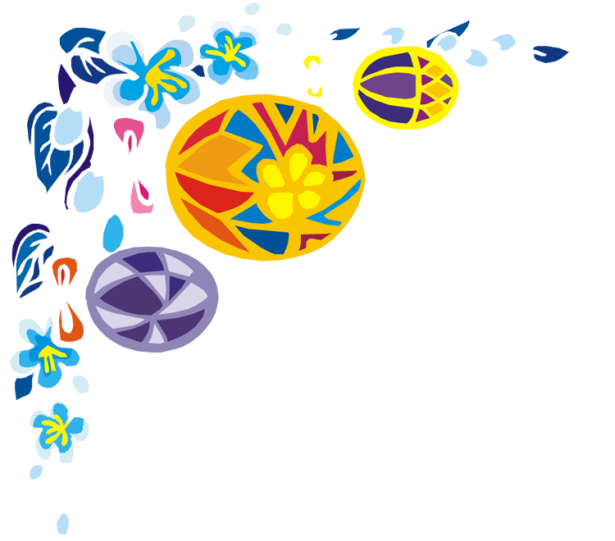 Приобщение младшего школьного возраста к истокам русской народной культуры через организацию различных видов детской деятельности.
ЦЕЛЬ ПРОЕКТА
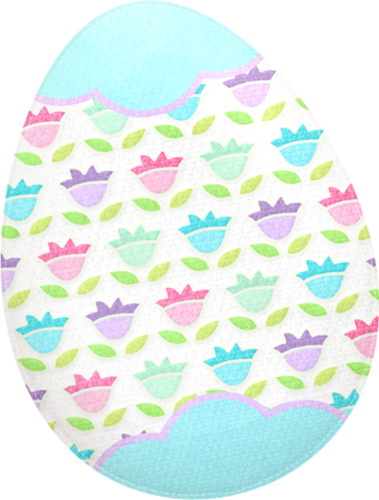 ЗАДАЧИ ПРОЕКТА
расширить знания учащихся с народными обычаями, связанными с Пасхой;
воспитывать патриотические чувства к традициям русского народа;
познакомить с народными играми, традиционно проводимыми в период празднования Пасхи;
 развивать познавательные процессы, в т. ч. творческое мышление;
 развивать творческие умения, необходимые в декоративно-прикладном искусстве.
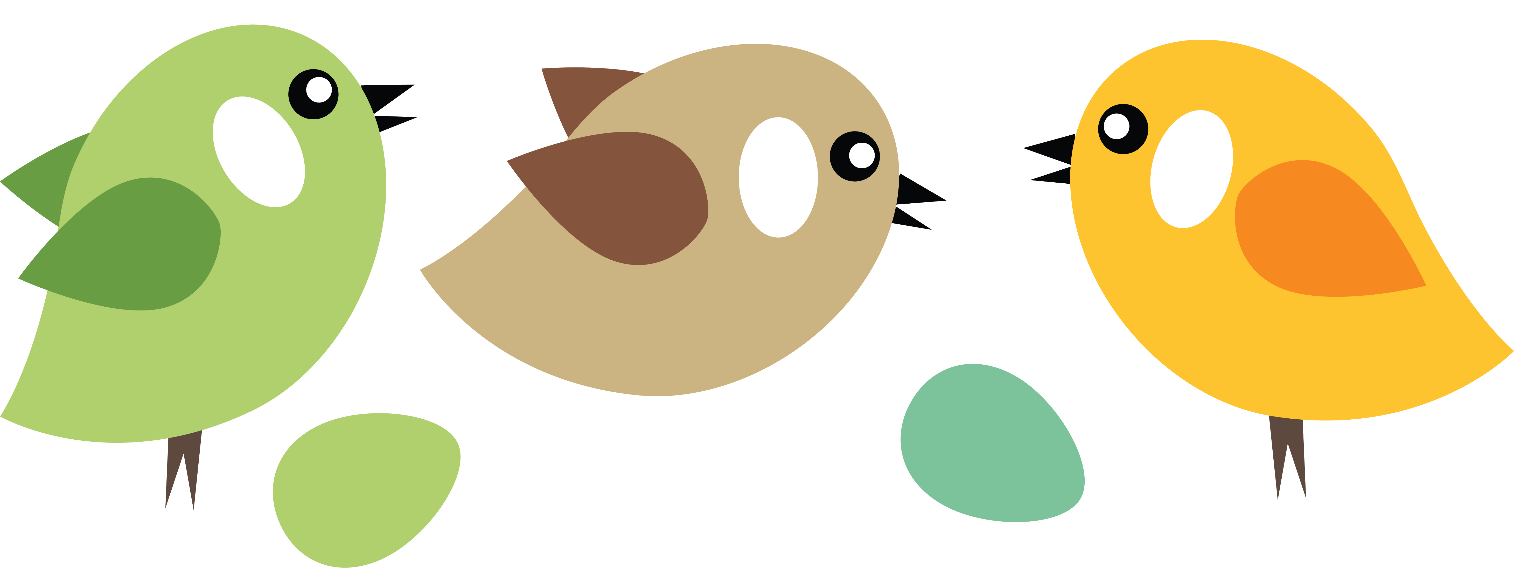 ПОДГОТОВИТЕЛЬНЫЙ ЭТАП
ЭТАПЫ РЕАЛИЗАЦИИ ПРОЕКТА
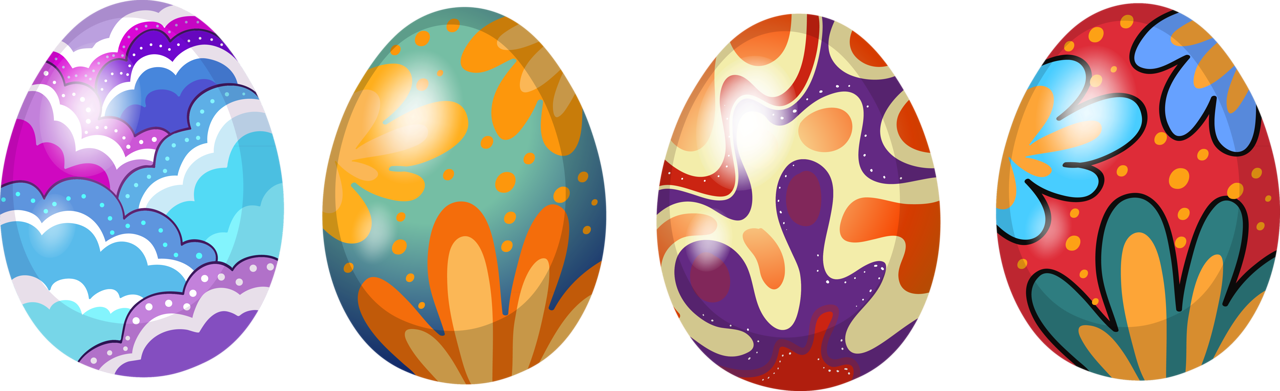 ЭТАПЫ РЕАЛИЗАЦИИ ПРОЕКТА
Направление реализации;
Деятельность в рамках проекта;
Формы работы с родителями;
Презентация проекта;
Постановка новой задачи.
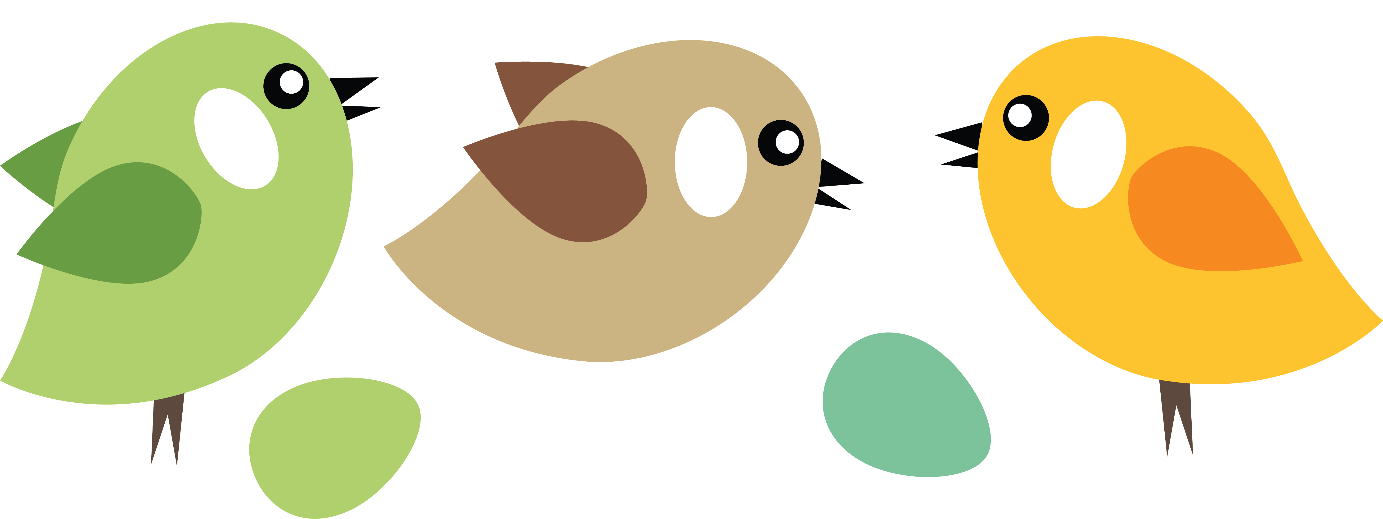 ПЛАНИРУЕМЫЕ РЕЗУЛЬТАТЫ
Получат представления о традициях празднования Пасхи.
Овладеют знаниями о религиозных обычаях и традициях и необходимости бережного отношения к ним.
Научаться планировать собственную творческую деятельность.
Примут участие в коллективном обсуждении вопросов классного часа.
Продолжат учиться оформлять свои мысли в устной форме.
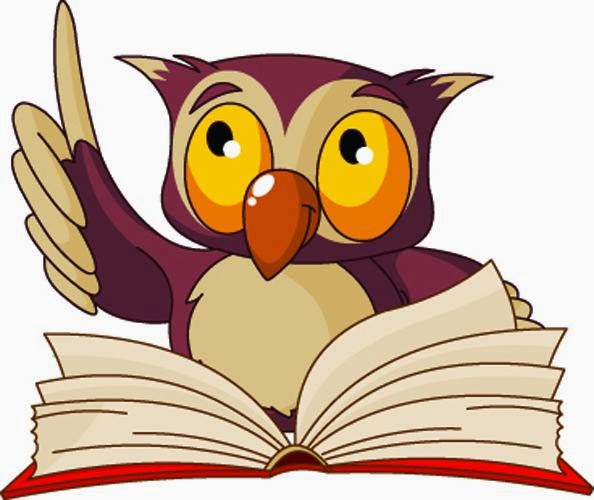 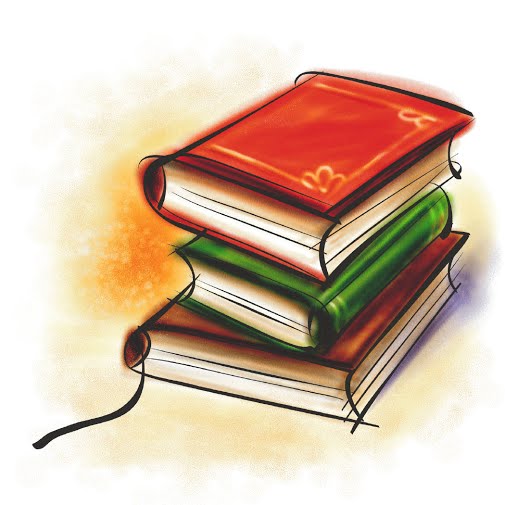 СПИСОК ИСПОЛЬЗУЕМОЙ ЛИТЕРАТУРЫ
1. Низова Г.Ю. Наши праздники. – Макариев-Решемского мужского монастыря. – 2001. – 284 с.
2. Бородина А.В. Основы Православной Культуры. – М.: Православная педагогика, 2003. – 221 с.
3. Праздники в воскресной школе // Музыкальные пьесы. – М.: Издание храма св. вмч. Димитрия Солунского (г.Руза) совместно с Православным братством во имя Воздвижения Честного и Животворящего Креста Господня, 2000. – 118 с.
4. Божий мир. - №3. – 2000. – 32 с.
5. Зорька. Детский иллюстрированный журнал воскресной и церковно-приходской школ храма Всех Святых, что в Красном Селе. - №3. – 1998.
6. Газета «Воскресная школа». - №1 - №23. – 1997.
7. Журнал «Мотылёк». Приложение к детскому иллюстрированному журналу «Зорька» - №2.
8. Пасхальные хлопоты. – М.: Трифонов Печенгский монастырь, «Ков-чег». – 2001.
9. Пасхальный подарок для детей. – М., 2001.
10. Пасха красная. - ООО Издательство «РОСМЭН-ПРЕСС»
11. Иоанн Рустенин. Златокудрый Инок. – «Паломник». – 1999.
12. Я иду на урок в начальную школу: Основы православной культуры. Книга для учителя. – М.: «Первое сентября». – 2001.
13. А.С.Алексеева. Христос Воскресе! – М., 1996. – 51 с.
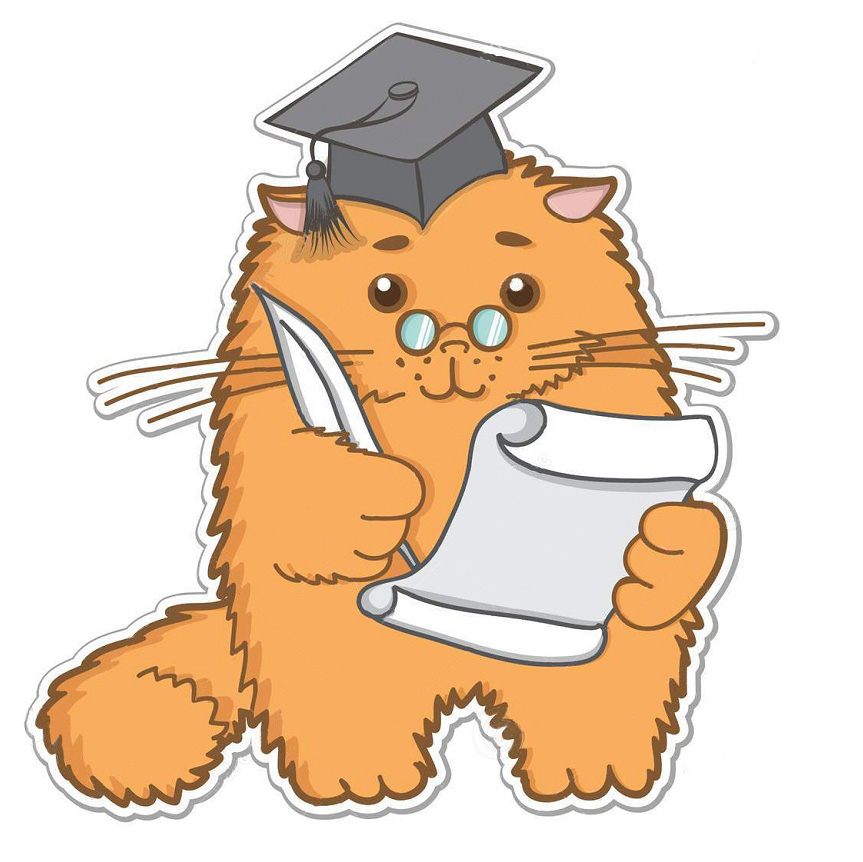 СПАСИБО ЗА ВНИМАНИЕ!